Migrating to Token-based Authorization: Experiences & Lessons Learned
Jim Basneyjbasney@ncsa.Illinois.eduHTC 23Madison, WisconsinJuly 11, 2023
This material is based upon work supported by the National Science Foundation under Grant No. 2114989. Any opinions, findings, and conclusions or recommendations expressed in this material are those of the author(s) and do not necessarily reflect the views of the National Science Foundation.
Why?
With the deprecation of GSI and proxy certificates, we have an opportunity to improve our authorization model
We don't want to simply reimplement GSI using JWTs
Improve security using least privilege capabilities
Improve usability and interoperability
Building on common JWT/OAuth technology
Coordinating across projects (LIGO, OSG, WLCG, etc.)
Maintain the reliability and security of our cyberinfrastructure

Our SciAuth project is focused on helping with this transition
https://sciauth.org/
2
How?
Bi-weekly coordination meetings with WLCG, LIGO, Fermilab, etc.
Hackathons & Interop Fests
Phase in tokens while we phase out GSI proxy certificates
Open Source SciTokens software 
Token issuers operated by CERN, CILogon, and OSG
Using Hashicorp Vault for token management
3
How’s it going?
In 2022, OSG successfully transitioned from proxy certificates to tokens via the OSG 3.6 release
In February 2023, Fermilab began production with token-based authorization for their jobsub service. Now every payload job at Fermilab uses tokens.
In May 2023, LIGO migrated core services to tokens for the start of the O4 observing run
As of July 2023, both Virgo and LIGO have self hosted OSDF Origins providing SciTokens access to proprietary data via both OSDF and CVMFS
WLCG token issuers in production at CERN for Alice, Atlas, CMS, and LHCb, on track to retire proxy certificates in WLCG by March 2026
4
Experiences & Lessons Learned
5
Balancing Scalability, Reliability, and Security
Balance between shorter (security) and longer (scalability, reliability) token lifetimes
Improvements to refresh token handling
Refresh token grace period at token issuers
Client acceptance of new refresh tokens (oidc-agent, vault, etc.)
Timeouts and retries in token handling libraries (SciTokens)
6
Authorization Policies
Managing policies – revision control, LDAP
Personal directories ("write:/staging/${uid}“)
Robots
Access to “robot” tokens authorized via"Services:Robots:<robot-name>:SciTokens:authorized" groups
7
{
    "Issuers" : [ 
    {
        "IssuerName" : "IGWN",
        "Services" : [
            {
                "ServiceName" : "XRootD",
                "Scopes" : [
                    {
                        "ScopeName" : "read:/frames",
                        "ScopeGroups": [
                            {
                                "EligibleGroup" : "cn=eligible_factor,ou=read-frames,ou=scopes,ou=SciTokens,ou=XRootD,ou=Services,ou=grouper,dc=ligo,dc=org",
                                "AuthorizedGroup" :"cn=authorized,ou=read-frames,ou=scopes,ou=SciTokens,ou=XRootD,ou=Services,ou=grouper,dc=ligo,dc=org",
                                "isMemberOf" : "Services:XRootD:SciTokens:scopes:read-frames:authorized",
                                "LDAP" : "ldaps://ldap.ligo.org"
                            },
                            {
                                "EligibleGroup" : "cn=CO:members:active,ou=groups,o=KAGRA-LIGO,o=CO,dc=gwastronomy-data,dc=cgca,dc=uwm,dc=edu",
                                "AuthorizedGroup" : "cn=CO:members:active,ou=groups,o=KAGRA-LIGO,o=CO,dc=gwastronomy-data,dc=cgca,dc=uwm,dc=edu",
                                "isMemberOf" : "gw-astronomy:KAGRA-LIGO:members",
                                "LDAP" : "ldaps://ldap.gw-astronomy.cilogon.org"
                            }
                        ]
                    },
[…]
8
{
    "ScopeName" : "write:/staging/${uid}",
    "ScopeGroups" : [
        {
            "EligibleGroup" : "cn=LDGCITUsers,ou=CIT,ou=LDG,ou=LSC,ou=LVC,ou=Communities,ou=grouper,dc=ligo,dc=org",
            "AuthorizedGroup" :"cn=LDGCITUsers,ou=CIT,ou=LDG,ou=LSC,ou=LVC,ou=Communities,ou=grouper,dc=ligo,dc=org",
            "isMemberOf" : "Communities:LVC:LSC:LDG:CIT:LDGCITUsers",
            "LDAP" : "ldaps://ldap.ligo.org"
        },
        {
            "EligibleGroup" : 
                 "cn=CO:COU:LDG Grid Account Holders:members:active,ou=groups,o=KAGRA-LIGO,o=CO,dc=gwastronomy-data,dc=cgca,dc=uwm,dc=edu",
            "AuthorizedGroup" : 
                 "cn=CO:COU:LDG Grid Account Holders:members:active,ou=groups,o=KAGRA-LIGO,o=CO,dc=gwastronomy-data,dc=cgca,dc=uwm,dc=edu",
            "isMemberOf" : "CO:COU:LDG Grid Account Holders:members:active",
            "LDAP" : "ldaps://ldap.gw-astronomy.cilogon.org"
        }
    ]
}
9
Supporting Command-Line Interfaces
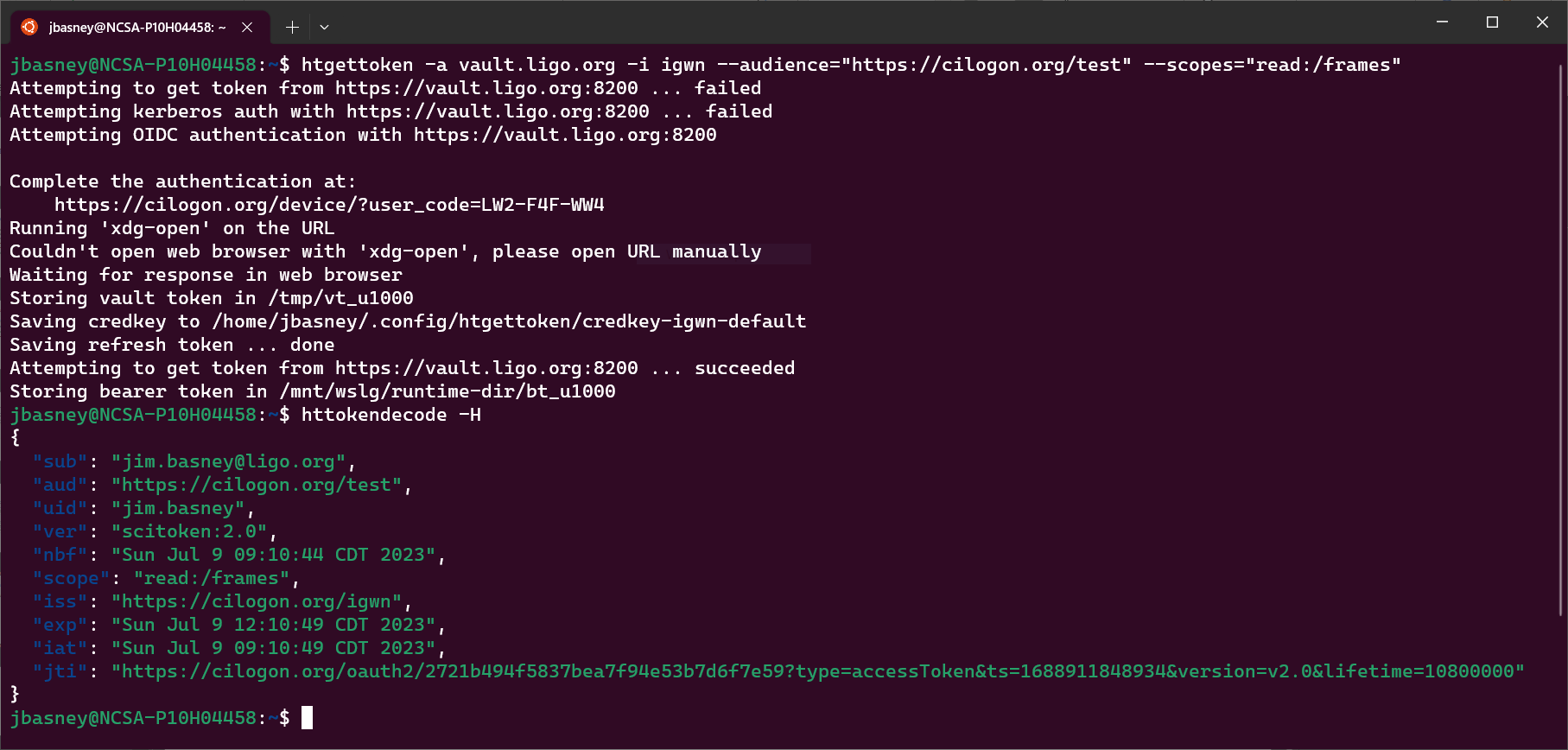 OAuth Device Flow & Hashicorp Vault
10
What’s next?
11
Migration Continues
Completing phase-out of proxy certificates
CILogon plans to stop issuing X.509 certificates in 2025
WLCG on track to phase out certificates in 2026
Further developing authorization policies
Additional token integrations
CERN FTS – March 2024 WLCG data challenge
Harmonizing SciTokens, WLCG, and EGI token profiles
12
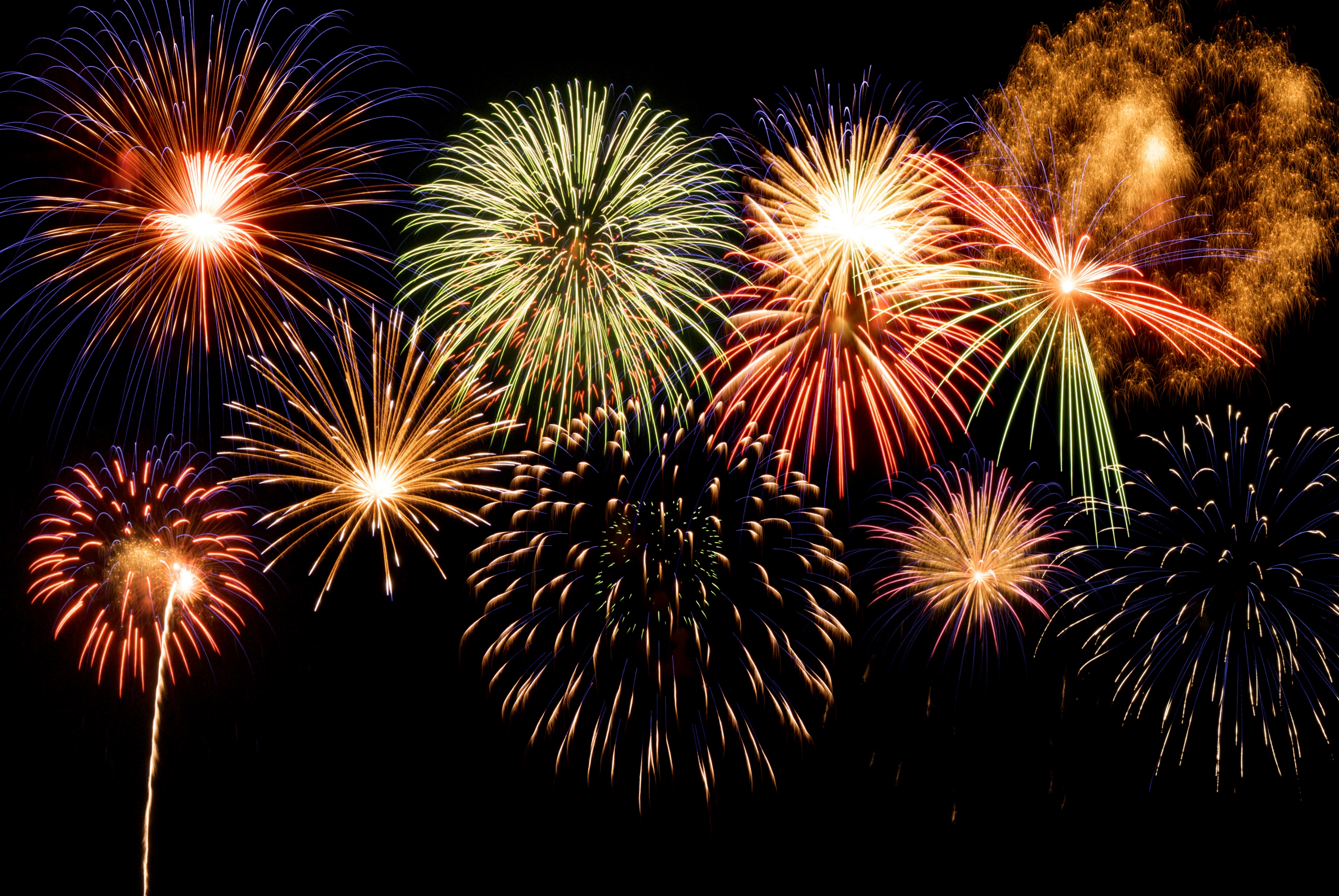 What have we accomplished?
Modernizing our authorization systems
Improving our security posture
A coordinated migration with minimal disruption

Thanks to the efforts of many people across many projects!
13
Thanks!
jbasney@ncsa.Illinois.edu
https://sciauth.org/
14